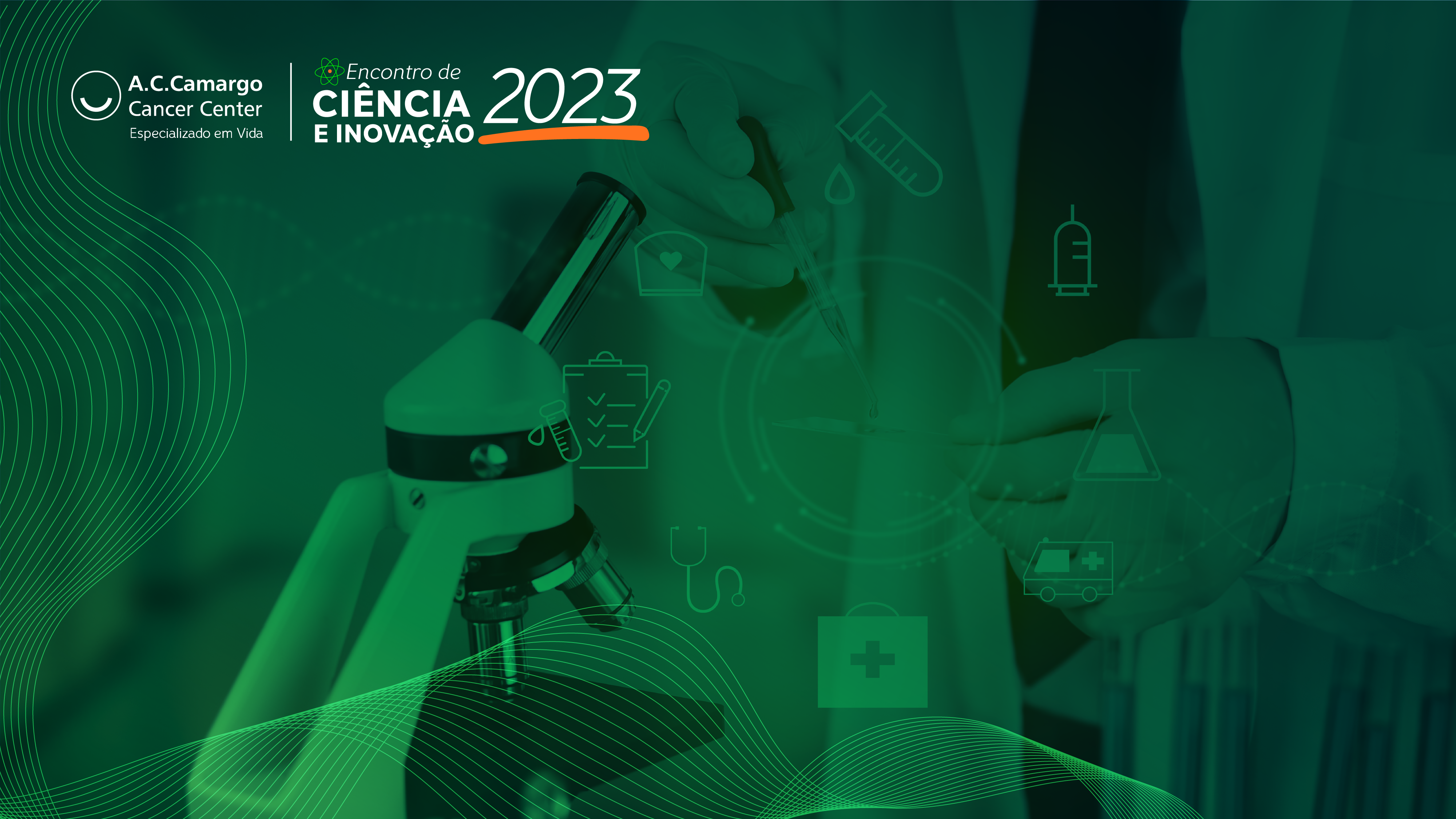 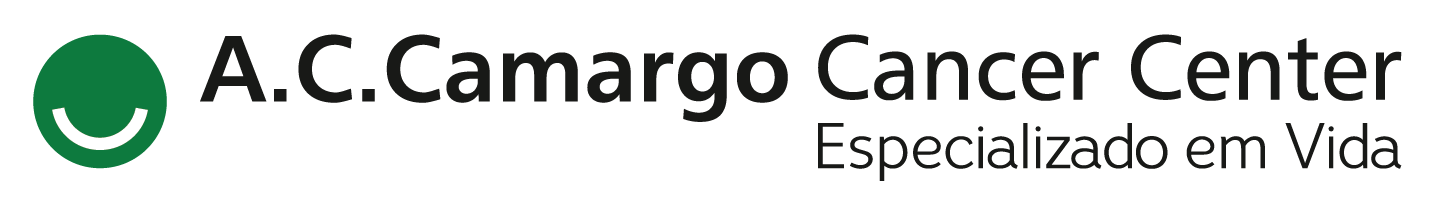 Encontro de Ciência e Inovação 2023
INFECÇÕES ADQUIRIDAS NA UTI EM PACIENTES GRAVES COM CÂNCER: UM ESTUDO DE COORTE RETROSPECTIVA
L. A. C. Roccon; A. P. Nassar Jr.
INTRODUÇÃO
OBJETIVO
RESULTADOS E CONCLUSÃO
As Infecções Relacionadas à Assistência à Saúde (IRAS) são uma ameaça aos pacientes e aos sistemas de saúde. Tais infecções estão correlacionadas a piores prognósticos, com maiores índices de mortalidade e maior tempo de internação dos doentes, bem como ao aumento dos custos com cuidados em saúde. As IRAS causadas por microrganismos multirresistentes (MR) podem influir um risco adicional aos enfermos. Pacientes acometidos por câncer representam um grupo de maior risco, devido à idade avançada, a geralmente serem portadores de outras comorbidades, a imunossupressão e a necessidade de aplicação de mais procedimentos invasivos quando se comparado a pacientes sem câncer.
Cassini et al mostrou que em países a União Europeia em 2015, por exemplo, contabilizaram cerca de 670 mil casos de infecção por bactérias multirresistentes, 63,5% associado a cuidados de saúde. No período foram registradas aproximadamente 33 mil mortes atribuídas a essas infecções. Haukland et al demostrou em estudo retrospectivo que pacientes oncológicos apresentam maior incidência de eventos adversos hospitalares, incluindo infecções, se comparado a pacientes não oncológicos.
Comparar a taxa de mortalidade hospitalar em três grupos de pacientes gravemente enfermos com câncer que estiveram internados em Unidade de Terapia Intensiva (UTI): (1) os que tiveram IRAS causadas por microrganismos MR; (2) os que tiveram IRAS causadas por microrganismos não MR; (3) os que não tiveram IRAS.
Do total de 404 pacientes elegíveis, 62 (15,35%) evoluíram para óbito enquanto estavam internados na UTI. Dentre estes, 9 casos (14,52%) haviam diagnóstico de IRAS causadas por microrganismos não MR; 2 casos (3,22%) tinham IRAS por microrganismos MR e 51 pacientes (82,26%) não tiveram IRAS.
MÉTODOS
Trata-se de um estudo de coorte retrospectivo, com dados coletados de prontuários de pacientes internados em UTI no período de outubro de 2019 a setembro de 2022. Foram definidos critérios de exclusão e inclusão para a coleta, sendo selecionados para o estudo pacientes maiores de 18 anos de idade, com diagnóstico de câncer em atividade e que permaneceram internados na UTI por mais de 48 horas.
O conhecimento dos índices de mortalidade provocadas por IRAS é um fator importante para elaborar estratégias preventivas e terapêuticas a fim de reduzir a morbimortalidade dos pacientes gravemente enfermos.
Referências:  
1. CASSINI, A. et al. Attributable deaths and disability-adjusted life-years caused by infections with antibiotic-resistant bacteria in the EU and the European Economic Area in 2015: a population-level modelling analysis. Lancet Infect Dis, v. 19, n. 1, p. 56-66, jan. 2019. Disponível em: https://doi.org/10.1016/S1473-3099(18)30605-4. Acesso em: 16 jun. 2022. 
2. HAUKLAND, E.C. et al. Adverse events in hospitalised cancer patients: a comparison to a general hospital population. Acta Oncol., v. 56, n. 9, p. 1218-1223, set. 2017. Disponível em: https://doi.org/10.1080/0284186X.2017.1309063. Acesso em: 20 abr. 2022.